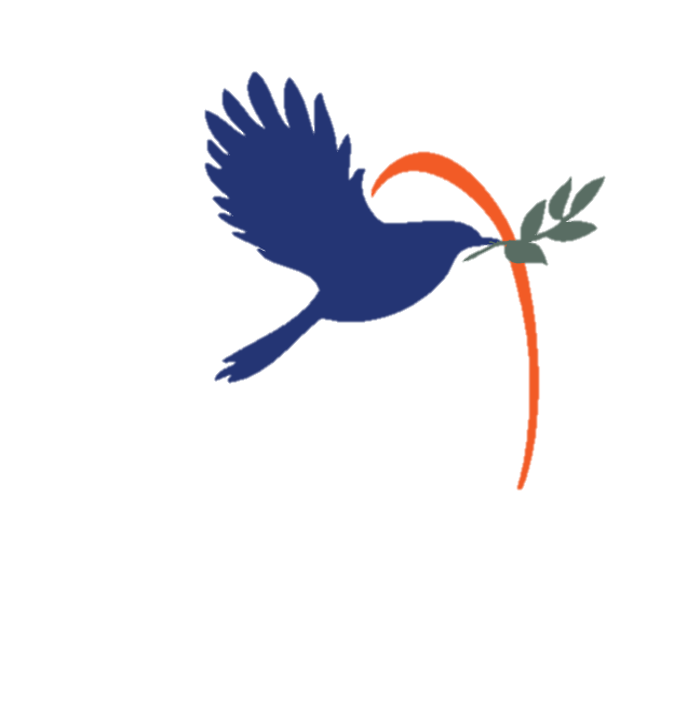 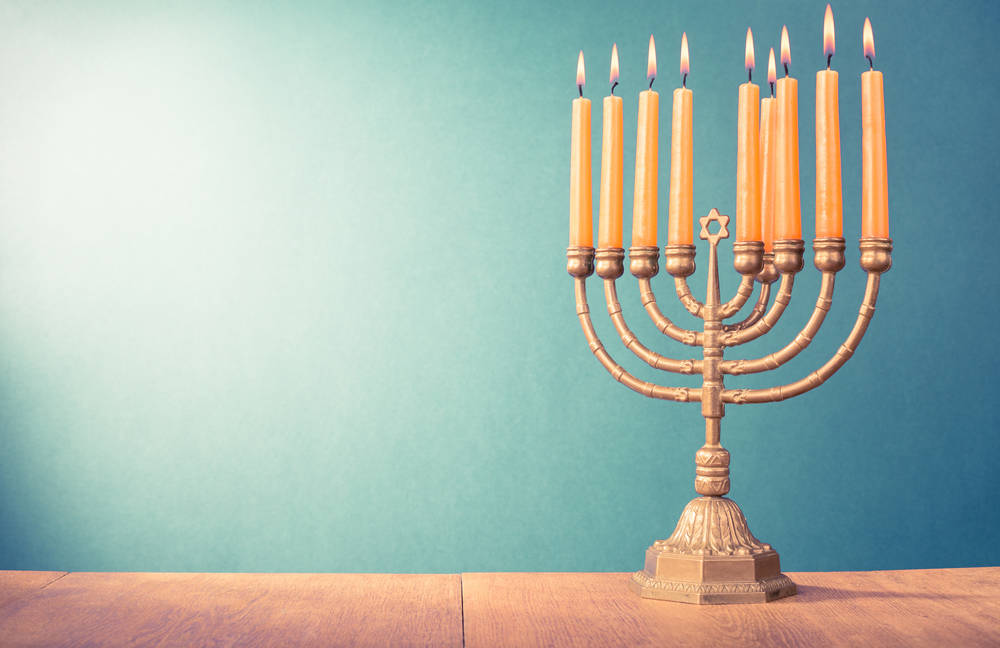 חידון 
חג החנוכה
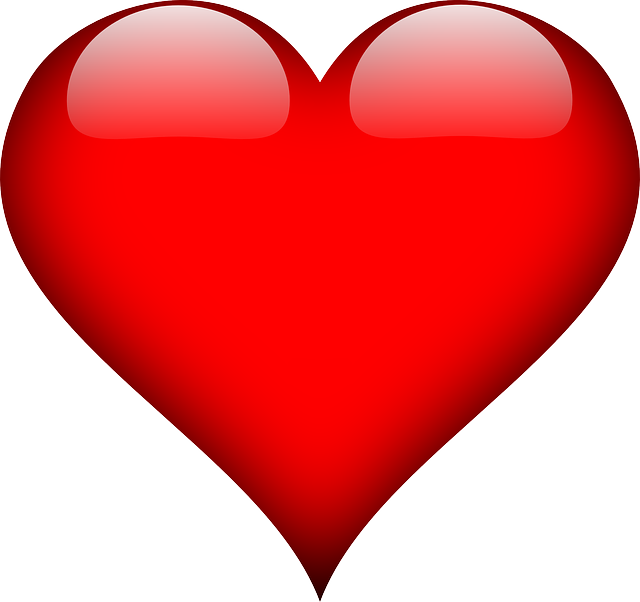 המסורת ממשיכה!
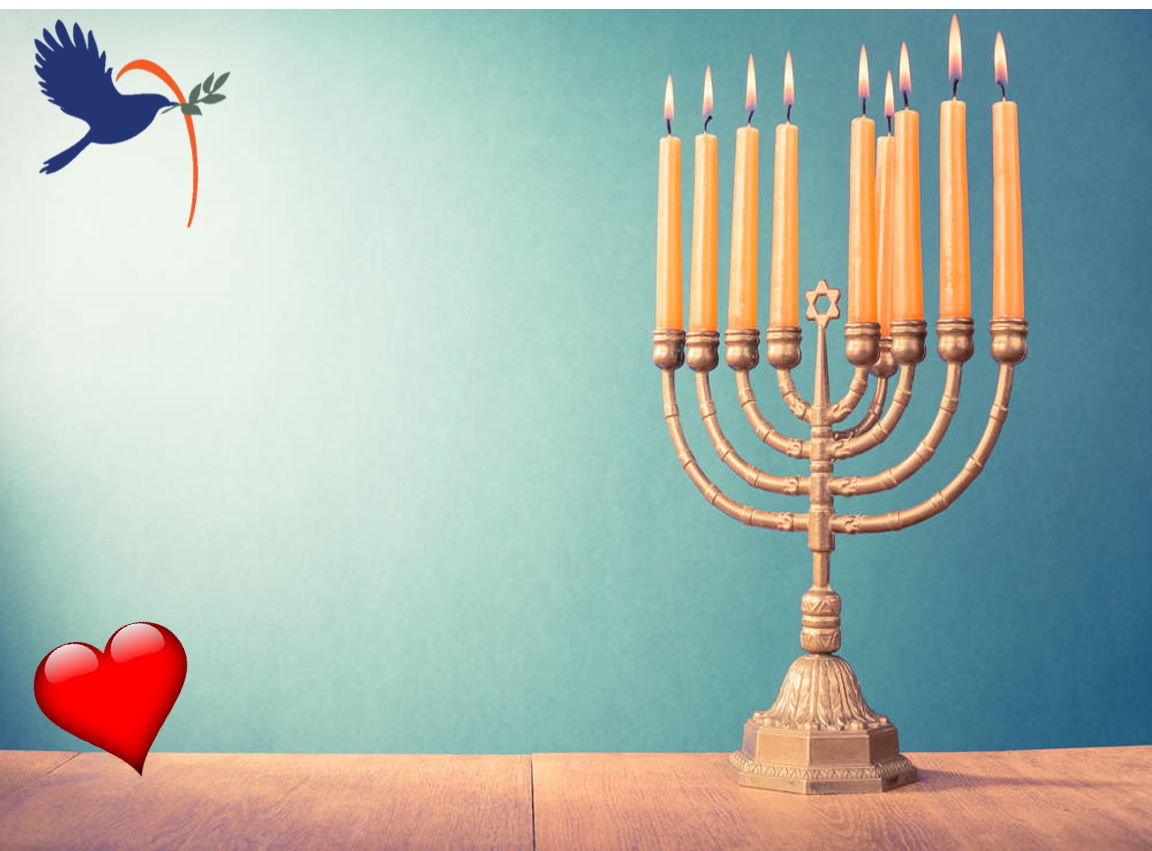 הסבר על השתתפות בחידון קהוט בית ספר "יצחק רבין" – אשדוד.
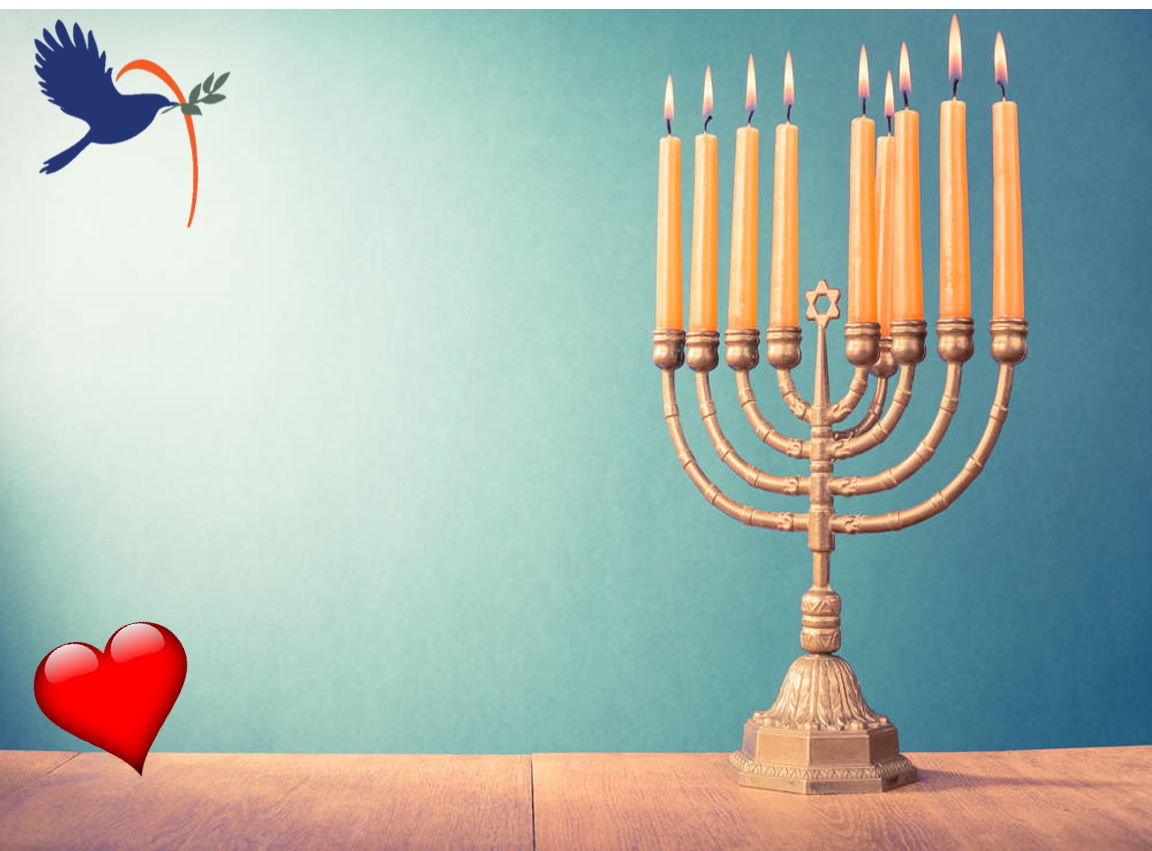 יש להצטייד עם שני מכשירים:1. לזום – צפייה בחידון.2. כניסה למשחק "קהוט" (עדיף מנייד).
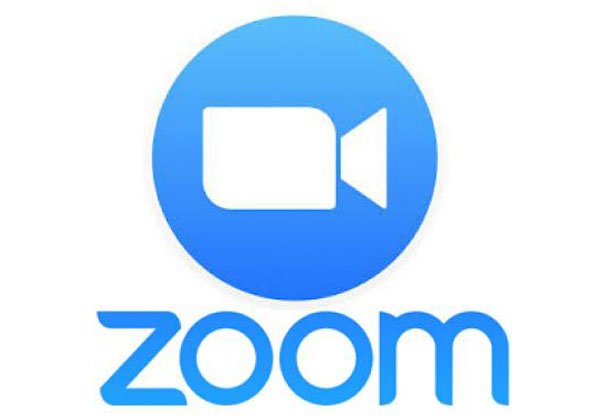 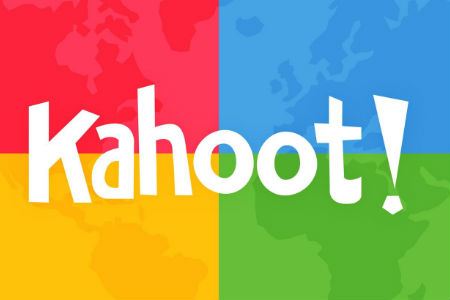 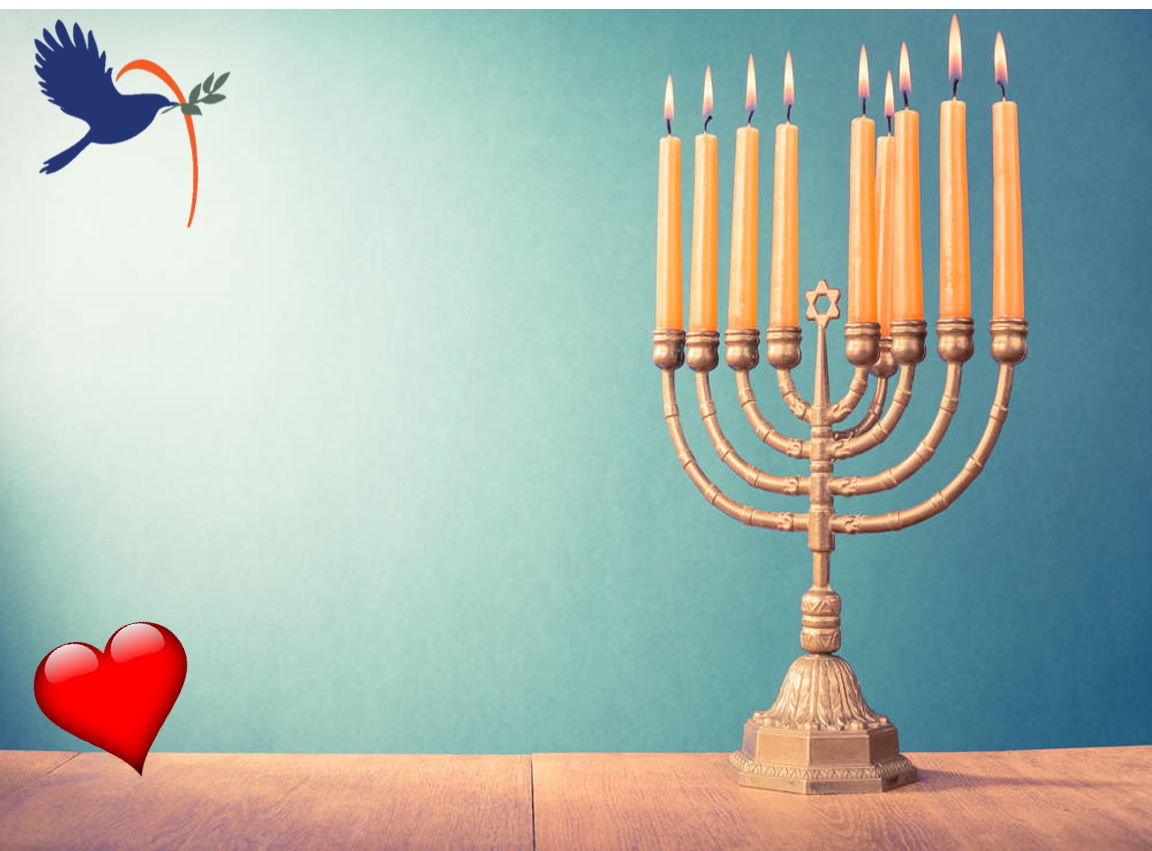 צפייה בחידון (מסך אחד)1. המסך לצפייה בחידון בלבד.
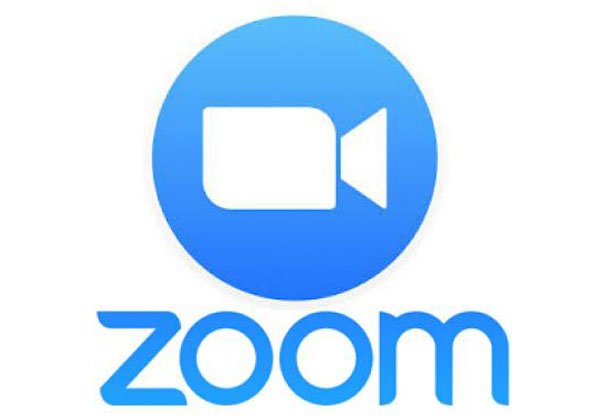 משחק בחידון (עדיף נייד)לכתוב בגוגל "קהוט"
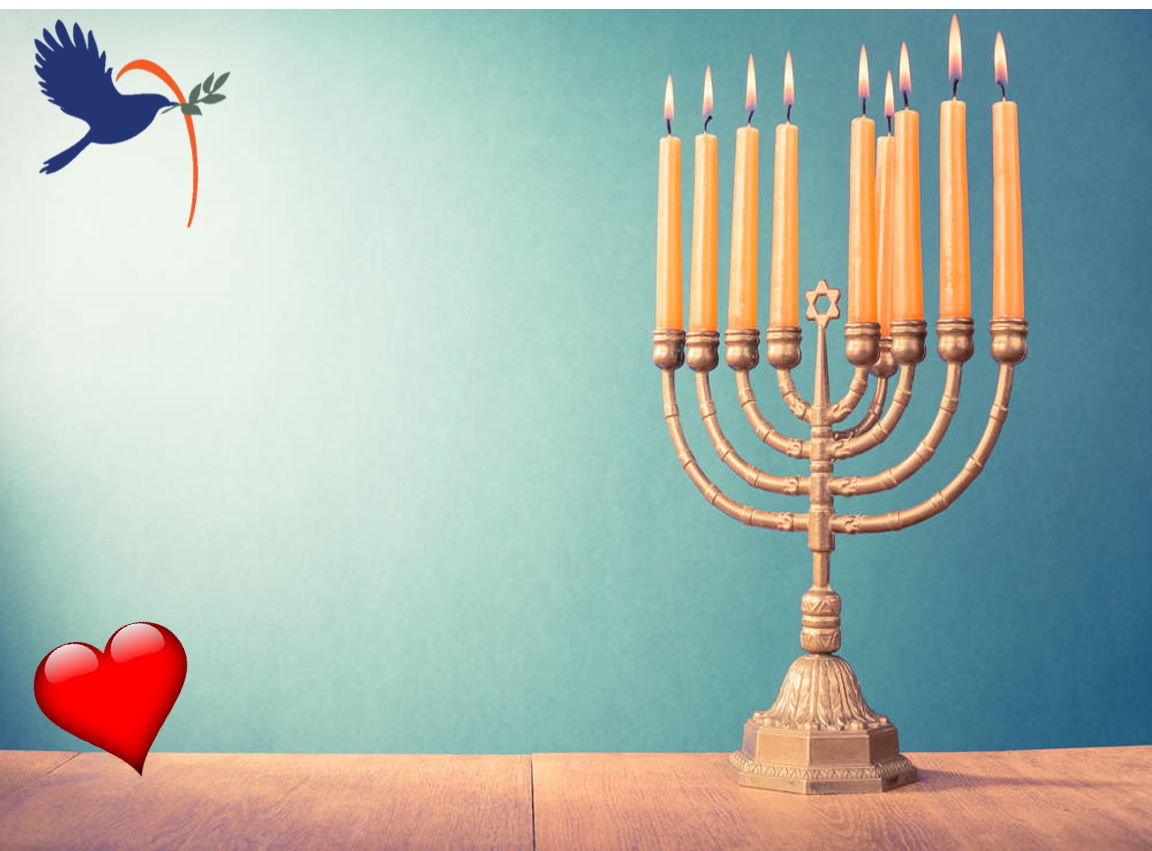 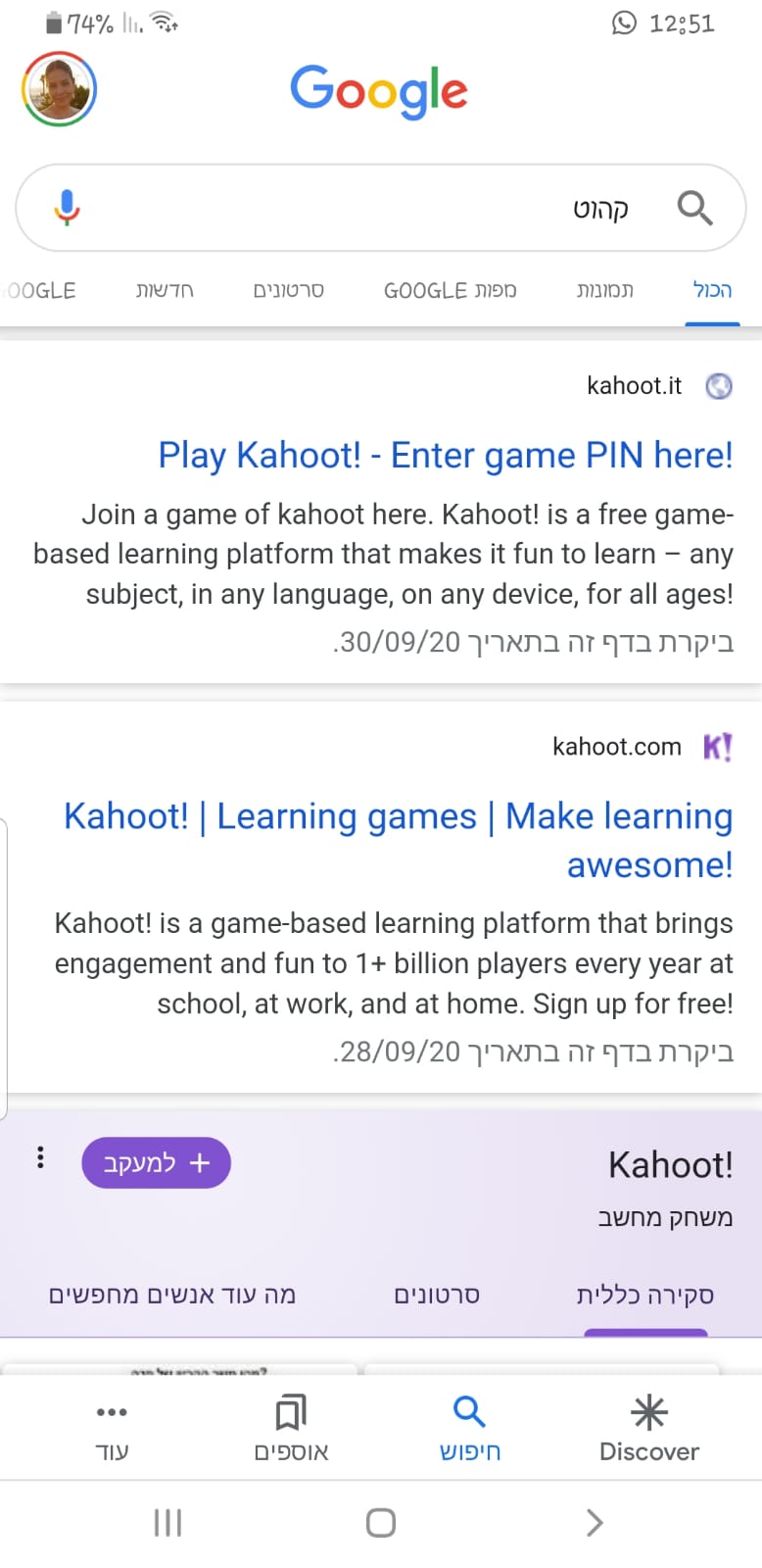 נכנסים ל- Play Kahoot!
משחק בחידון (עדיף נייד)מקלידים את הקוד שמקבלים בזום
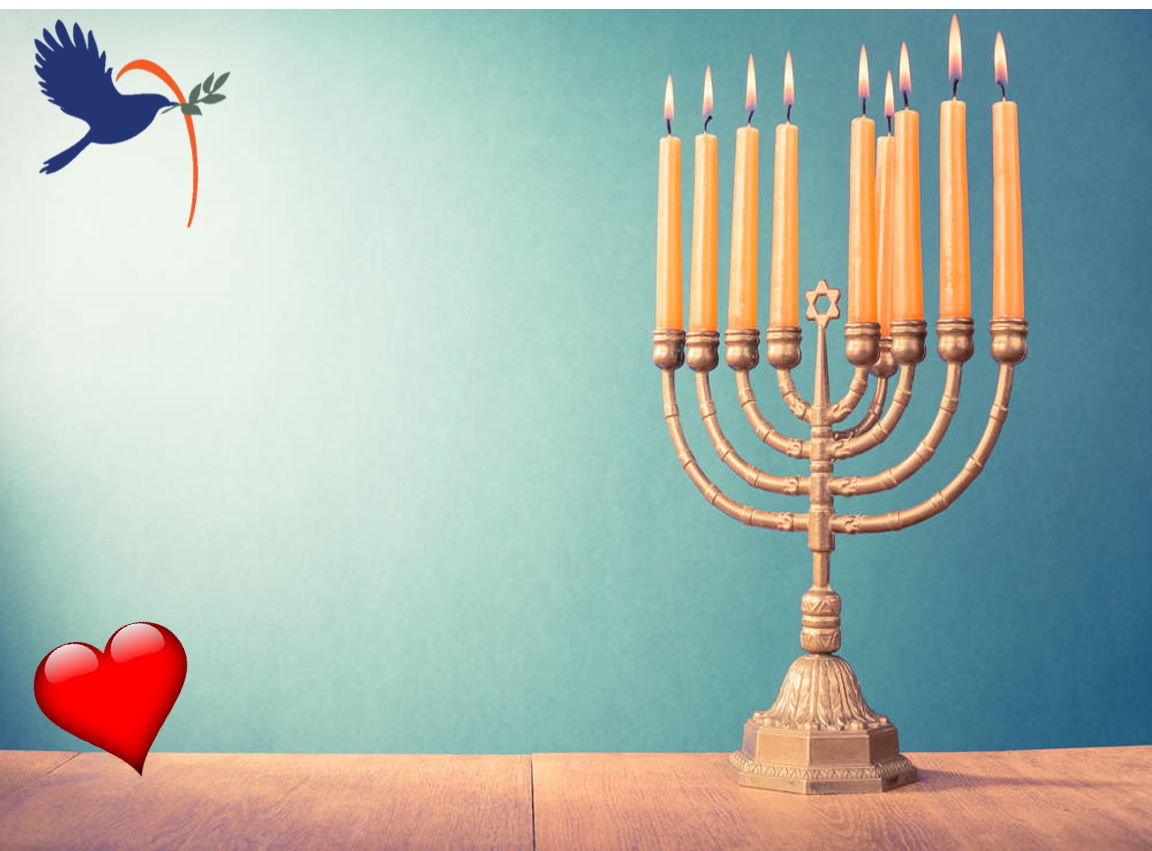 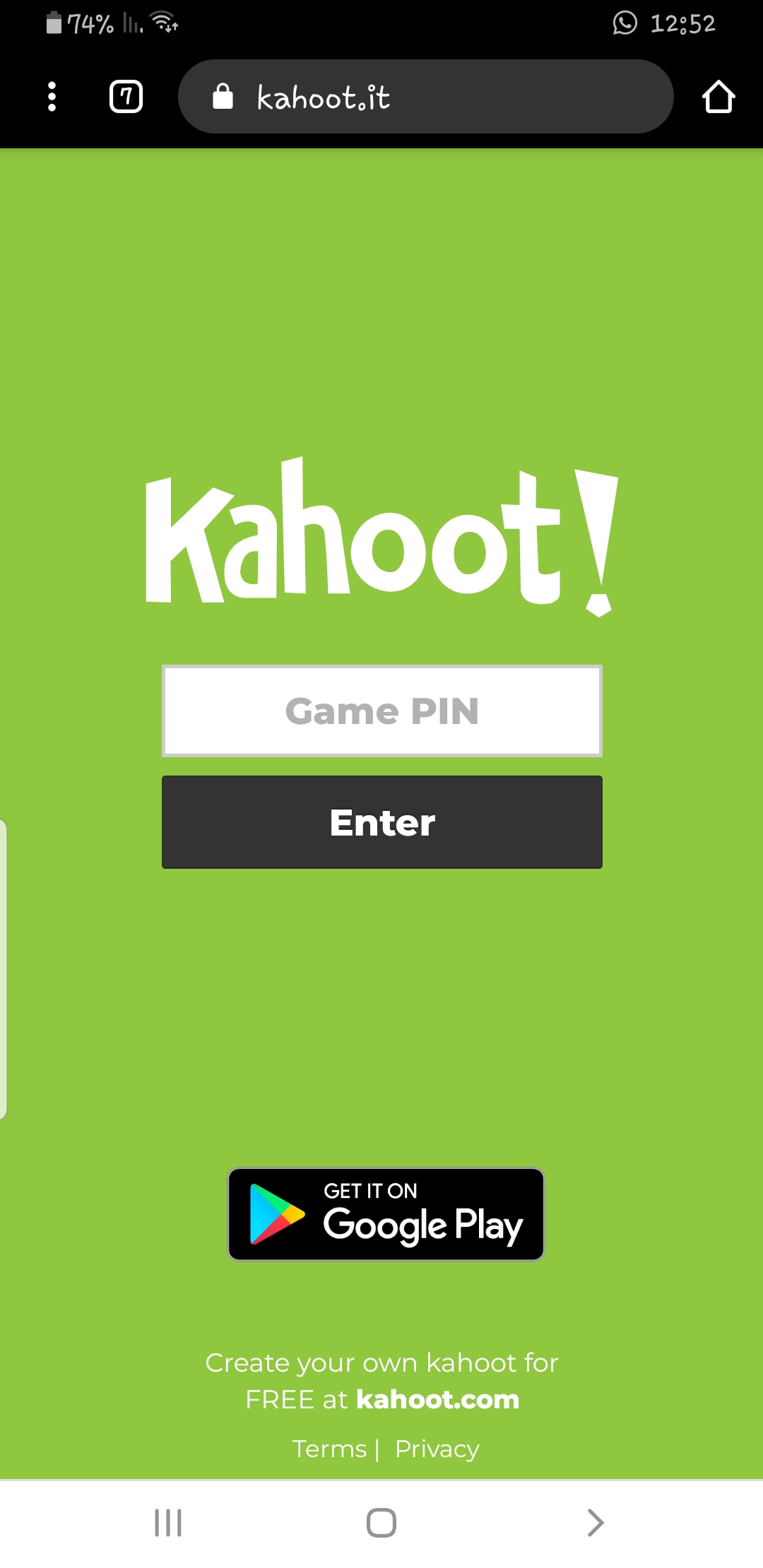 מקלידים את הקוד.
משחק בחידון (עדיף נייד)מקלידים שם מלא והכיתה.
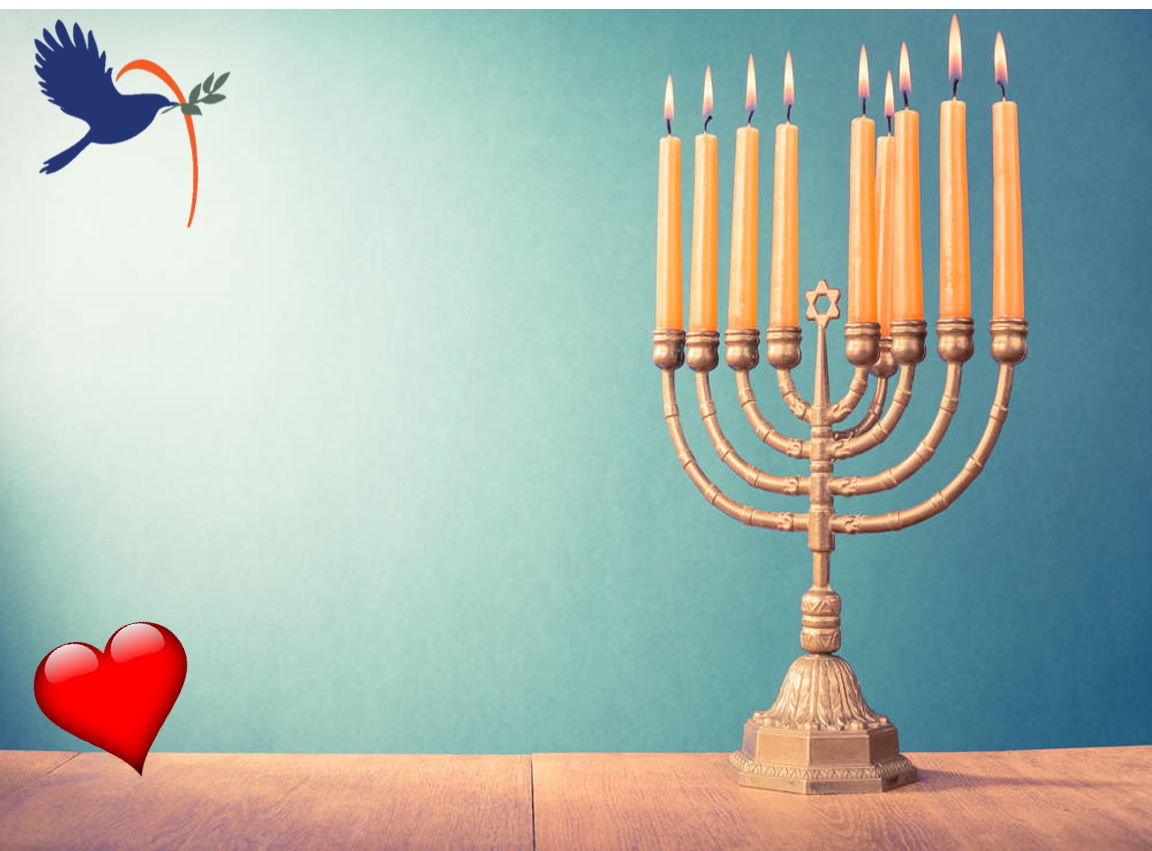 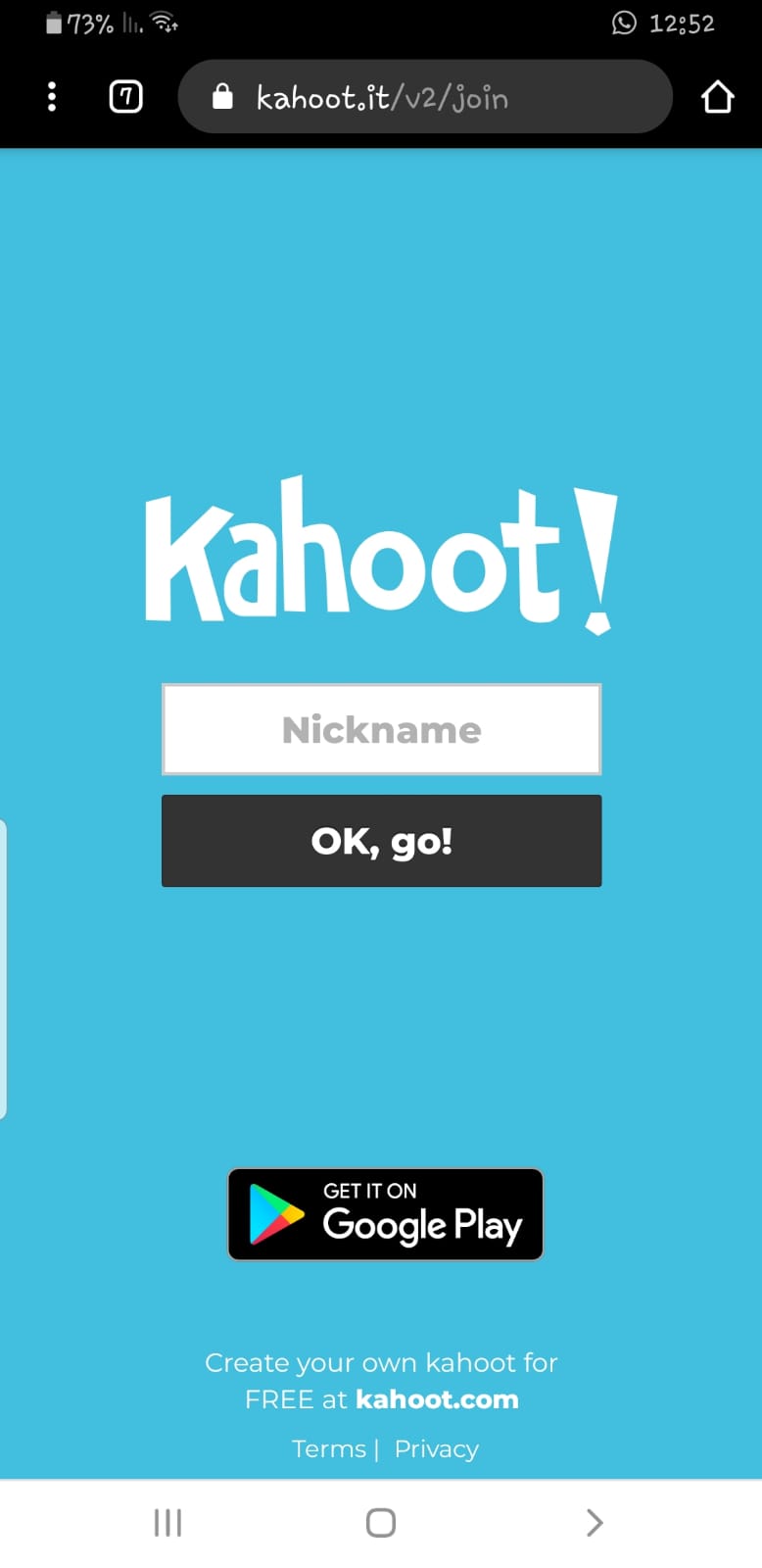 מקלידים שם מלא וכיתה
משחק בחידון (עדיף נייד)אתם בפנים!!! הצלחתם!!!
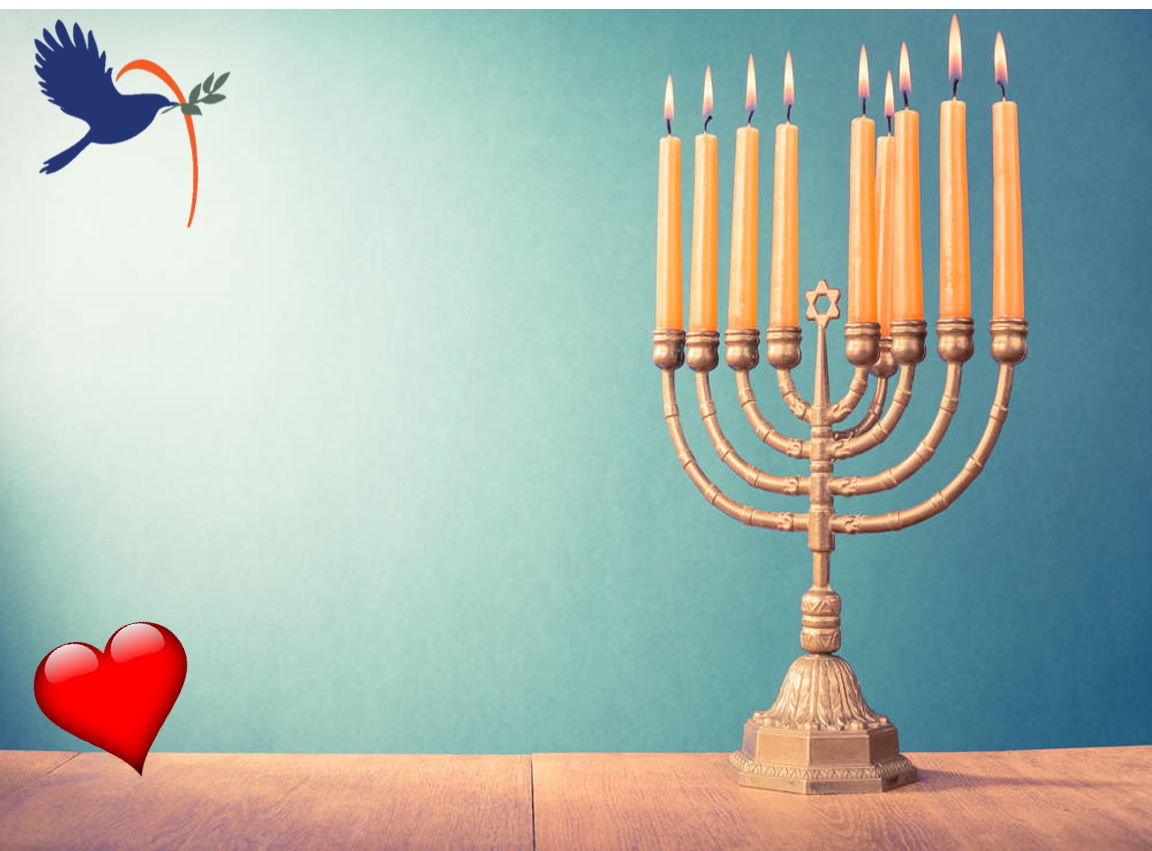 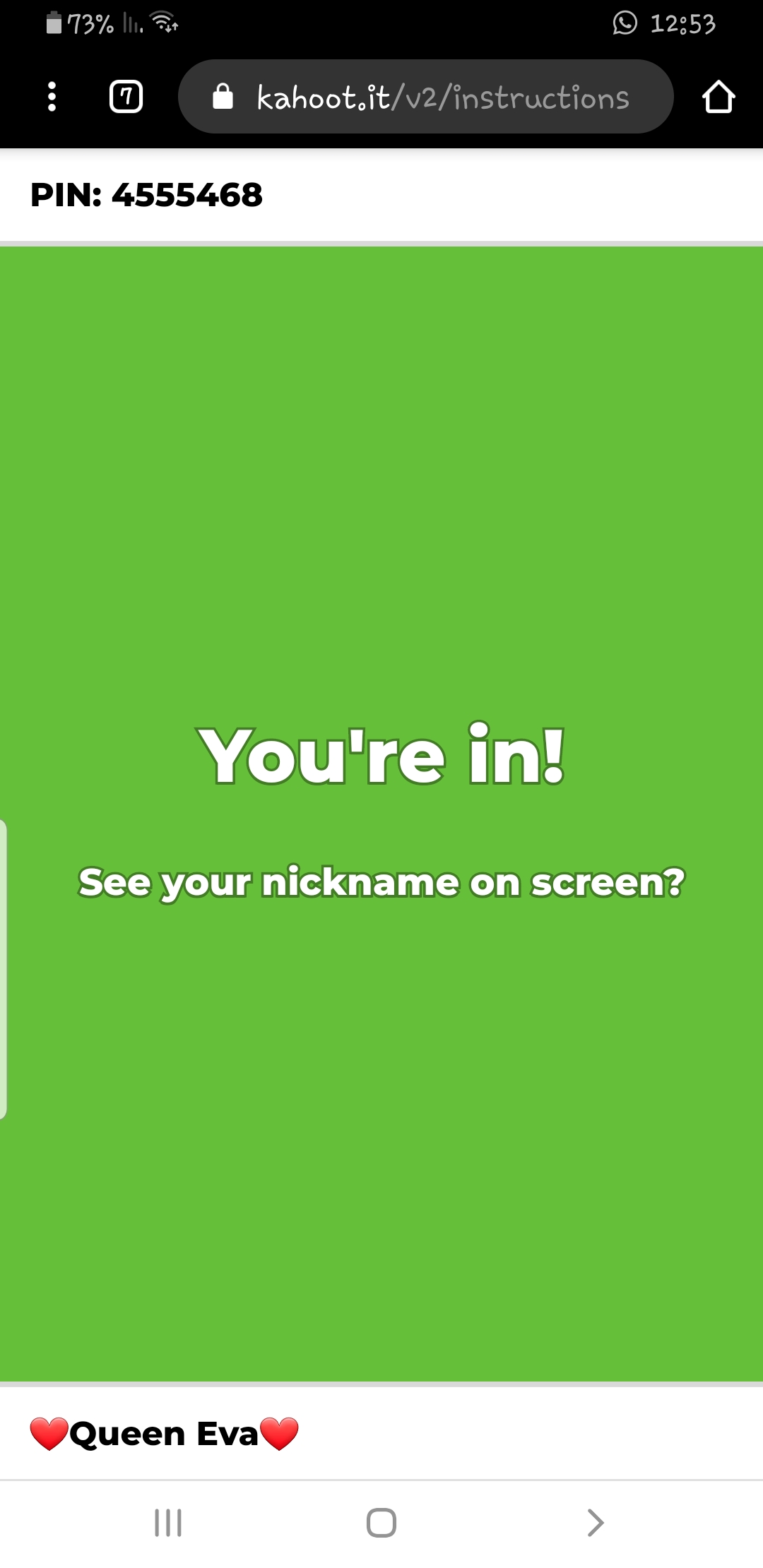 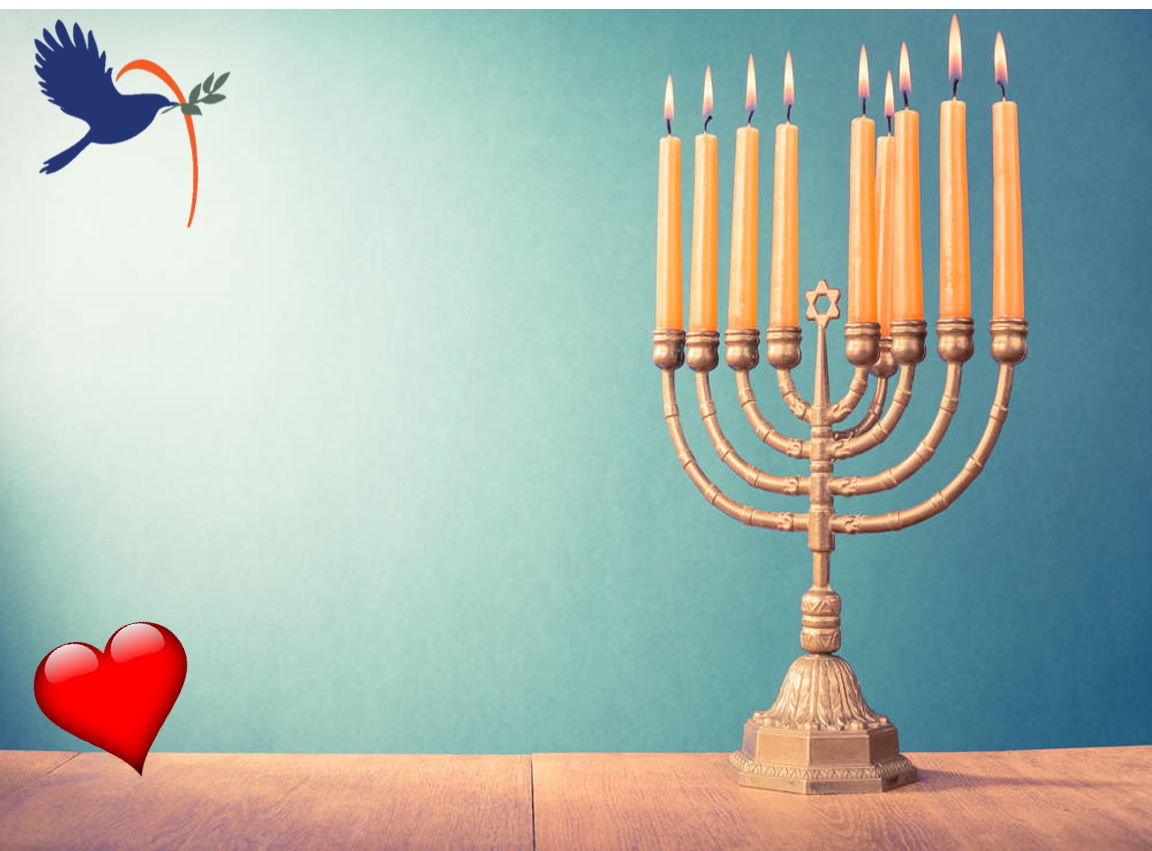 משחק בחידון (עדיף נייד)השאלות תופענה הזום ואתם תענו בניידליד כל תשובה יש צבע וצורה – ואתם תבחרו את תשובתכם ותסמנו את הצבע הנכון בנייד.
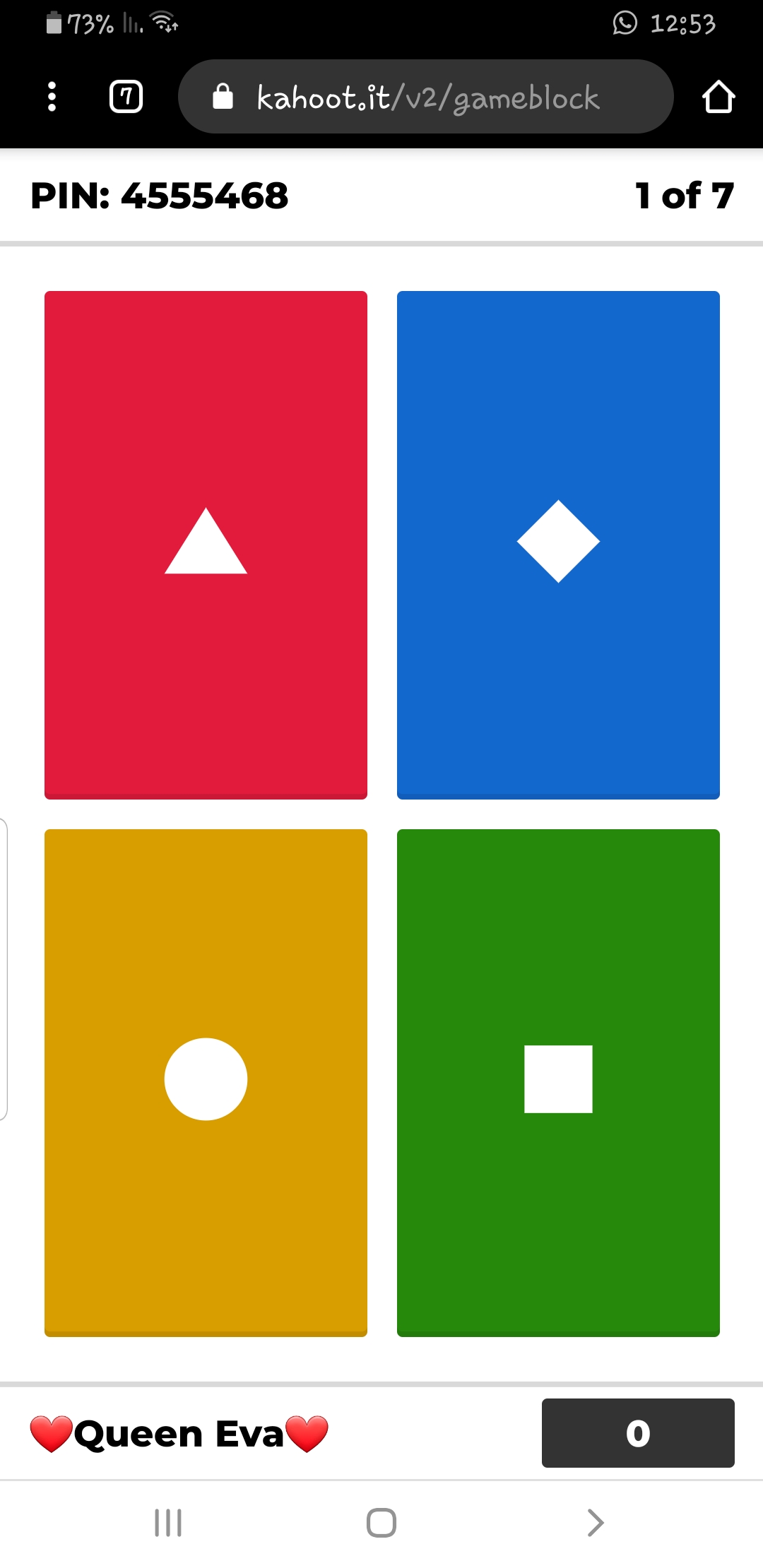 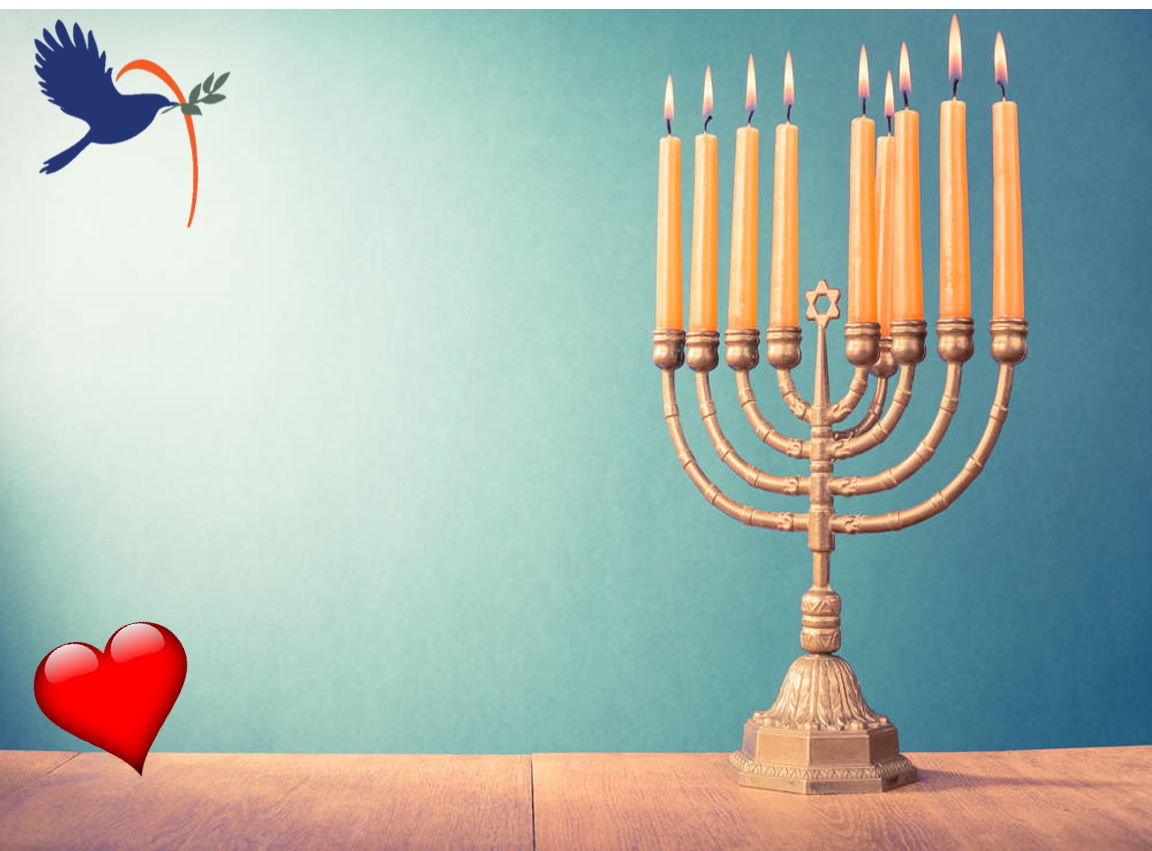 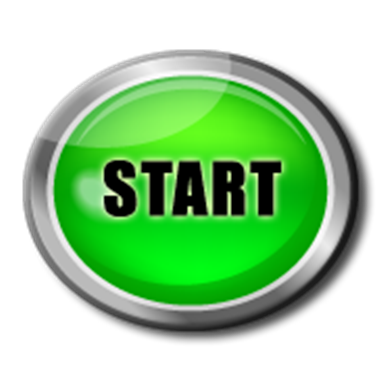